Ljubezen
Kaj to sploh je?
Eno najpomembnejših čustev
 Na njej temeljijo najpomembnejši medosebni odnosi
 Je podlaga partnerstvu, družinskemu življenju in zakonski zvezi
 Prevzema, navdušuje in tudi spravlja v obup
Veliko jih je ...
Telesna in duhovna ljubezen, materinska in očetovska ljubezen, ljubezen otrok do staršev, ljubezen do bogov, ljubezen do bližnjega, romantična ljubezen, prvošolska ljubezen...
 Ljubezen na prvi pogled, bežna romanca, strastna ljubezenska obsedenost, zvesta in predana ljubezen, globoka in vznesena ljubezen, neomajna ljubezen...
Kaj pa menijo psihologi?
Da je ljubezen posebno intenzivna ali skrajna oblika privlačnosti ali ugajanja.
 Da je ljubezen posebno pozitivno čustvo, ki se po kakovosti razlikuje od ugajanja.
Po Freudu:
 - Da so ljubezen in spolna čustva izraz spolnega nagona oziroma psihične energije.
 - Ljubezen je socialno sprejemljiv način izražanja spolnih želja. 
 - Romantična ljubezen lahko na primer pomeni obrambno preusmeritev prepovedane spolne težnje do staršev
Po Maslowu:
 - povezuje ljubezen s svojo teorijo motivov, kjer razlikuje potrebe pomanjkanja in bivanja

 - Ljubezen se pojavlja kot odziv na nezadovoljeno potrebo po pripadnosti.

 - Posameznik skuša s čustvenim navezovanjem na drugo osebo zadovoljiti lastna občutja negotovosti in primanjkljaje.

 - Ljubezen v smislu potrebe bivanja pa se pojavi pri ljudeh, ki imajo druge potrebe zadovoljene
Po Rubinu:
  - Rezultat njegovih raziskovanj je bila    lestvica ljubezni, v kateri najdemo predvsem 3 sestavine: 
   - Potreba po navezovanju in odvisnosti
   - Podpora in pripravljenost pomagati
   - Potreba po “posedovanju” in izključnosti                  v odnosu do ljubljene osebe

 Poudarek so dali ljubezni z značilnimi intenzivnimi in strastnimi čustvi ter topli in globoki ljubezni med dvema tesno povezanima partnerjema.
Usodna ljubezen
Pri ljubezni pa se lahko zgodi, da ljubljena oseba ne vrača ljubezni.
 Je intenzivna in dolgotrajna
Nedosegljivost cilja naredi to ljubezen tako močno in silovito

 Pomanjkanje ljubezni lahko povzroči čustvene in psihične težave. Te težave so: nespečnost, razdražljivost, težave z želodcem, depresija, glavobol, povišan krvni pritisk, motnje v delovanju srca in ožilja, čustvena otopelost, impotenca...
Teorije ljubezni
Leejeva teorija ljubezni obsega 6 ljubezenskih “slogov’’
Dimenzije ljubezni
Intimnost, strastnost in zavezanost.
Intimnost je pretežno emocionalna komponenta, ki se kaže kot težnja po bližini partnerja, medsebojna povezanost, toplina in odkritost, iskanje stikov in komunikacije, vzajemna čustvena podpora in razumevanje, skrb za partnerja ter visoko vrednotenje partnerja. 
 Strastnost je motivacijska komponenta. Izraža se kot zanosna čustvena usmerjenost k patrnerju in kot telesna privlačnost partnerja, kot želja po zadovoljitvi različnih potreb v odnosu do partnerja, spolnih in tudi drugih. 
Zavezanost je pretežno kognitivna komponenta ljubezni, ki se povezuje z odločitvijo,da se na nekoga globoko navežemo, da ga ljubimo ter z njim ostanemo. Kaže se na primer v težnji, da se vztraja v odnosu s partnerjem kljub težavam.
Sternbergov trikotnik ljubezni
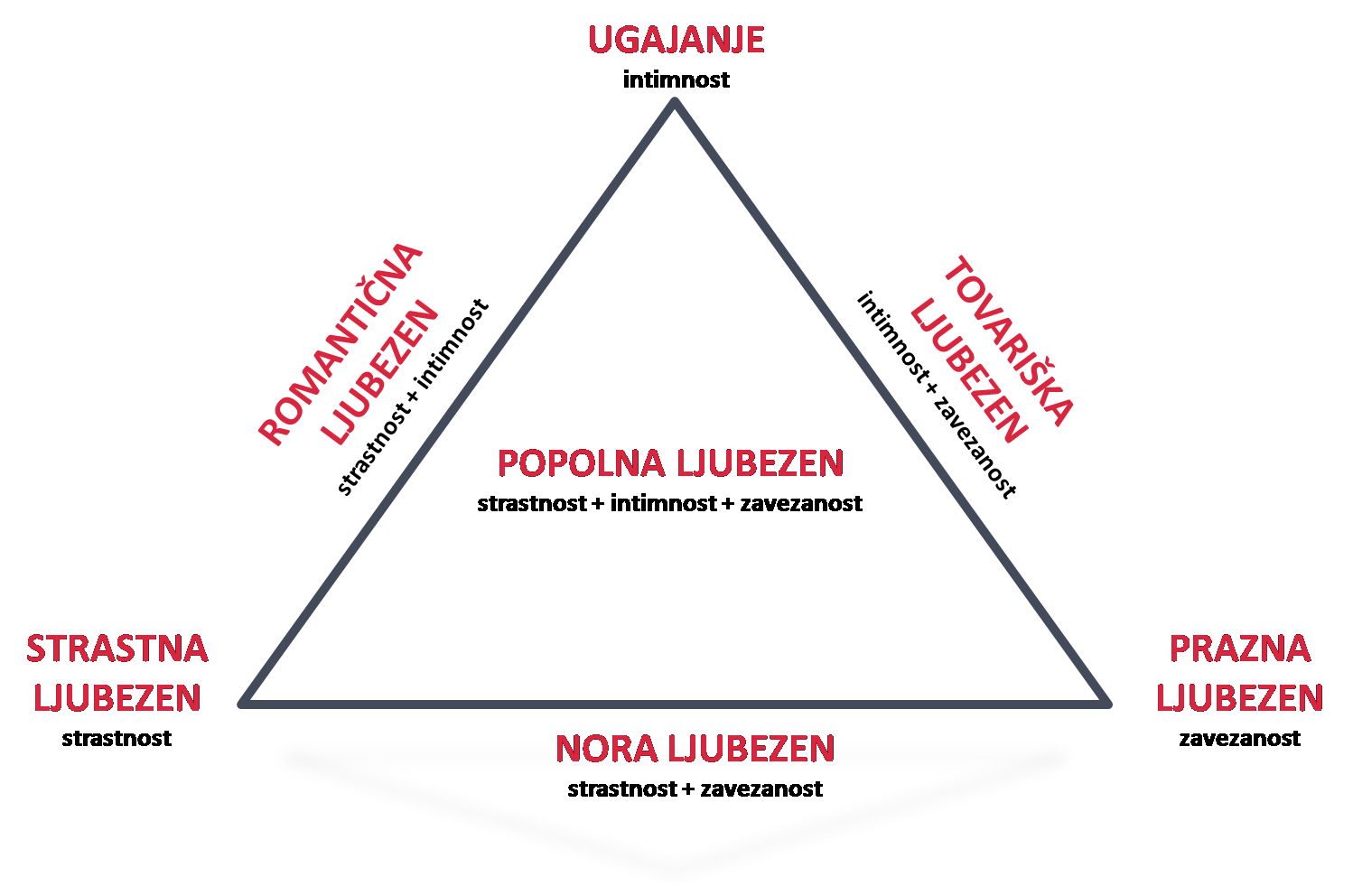 Zanimivosti
Objectum  Sexuality: http://www.youtube.com/watch?v=pizOg0ziBag

 http://www.youtube.com/watch?v=SUm96h5e1y0&list=FL0PHui3u2CHbnS3BCZP3eYw&index=3
Viri
http://www.google.si/url?sa=t&rct=j&q=&esrc=s&source=web&cd=1&ved=0CC0QFjAA&url=http%3A%2F%2Fsl.wikipedia.org%2Fwiki%2FLjubezen&ei=08pRUeTqHIHi4QSs54GABg&usg=AFQjCNGy95VK3LDKWzWKqArvaVejPEGxvg&sig2=rIBV-7jGGF6ZAYaH27qHnQ&bvm=bv.44158598,d.bGE

http://en.wikipedia.org/wiki/Love

Psihologija; Janek Musek